КВАДРАТ,  ПРАВОУГАОНИК,ТРОУГАО  И  КРУГ
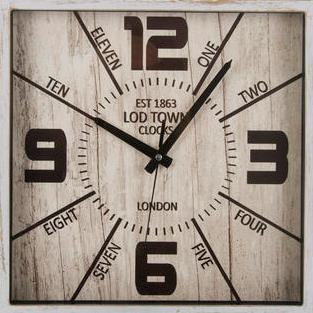 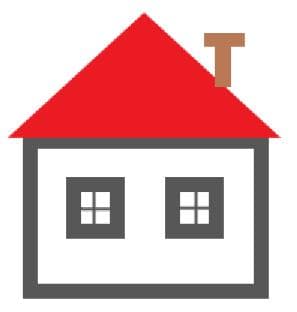 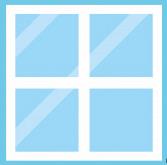 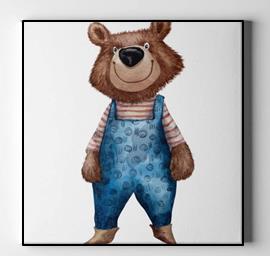 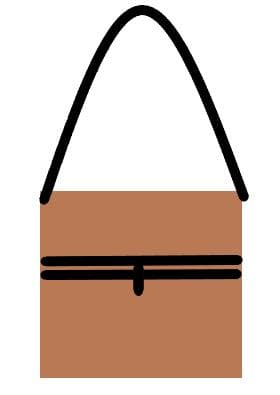 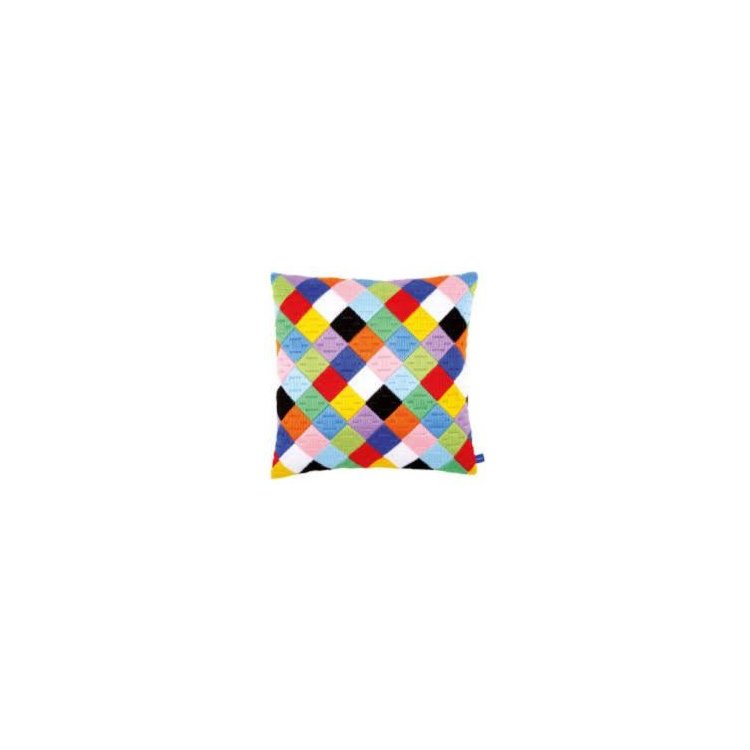 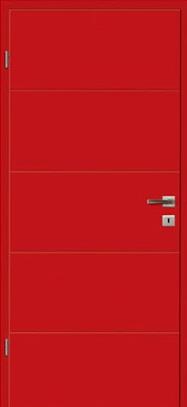 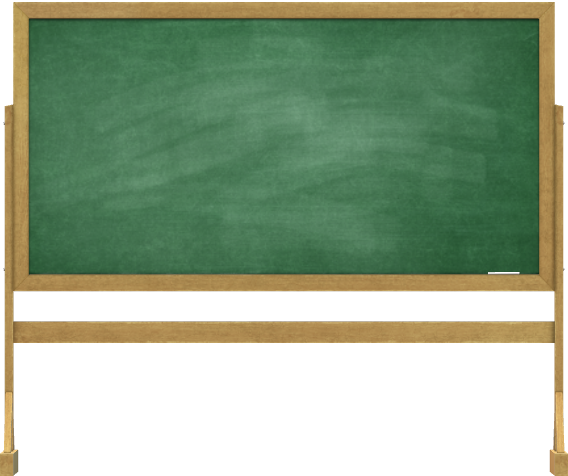 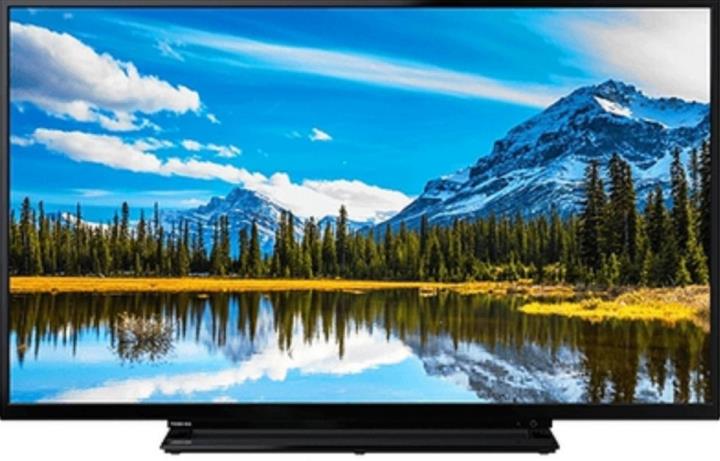 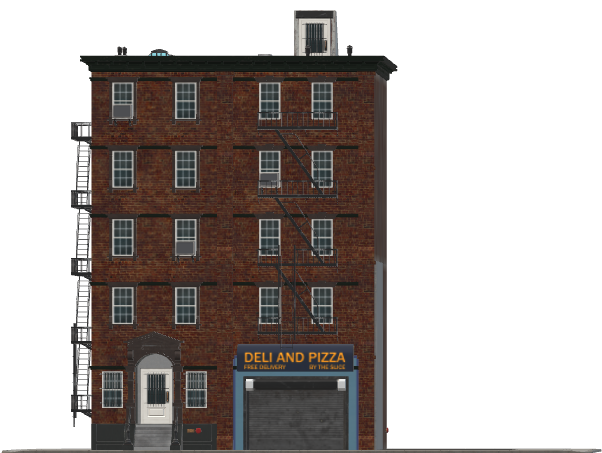 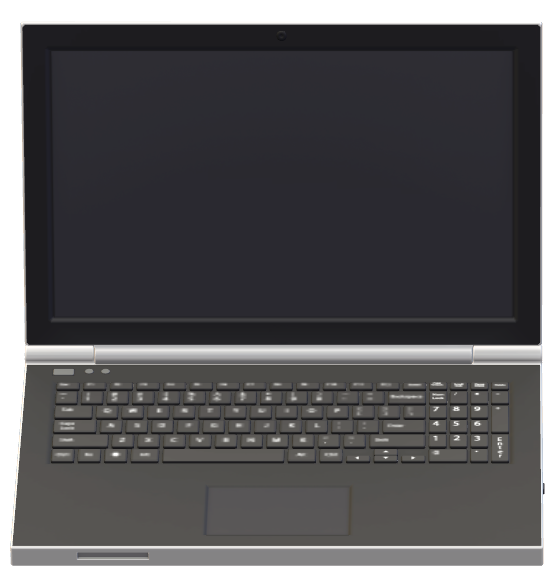 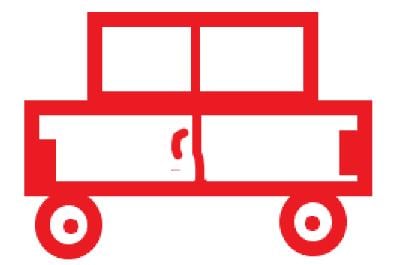 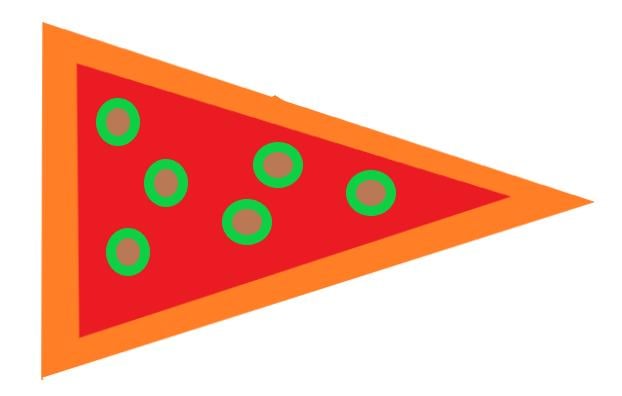 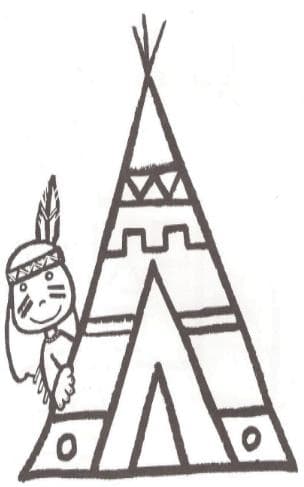 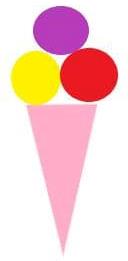 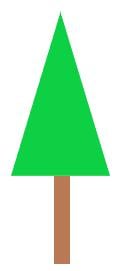 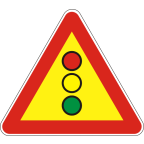 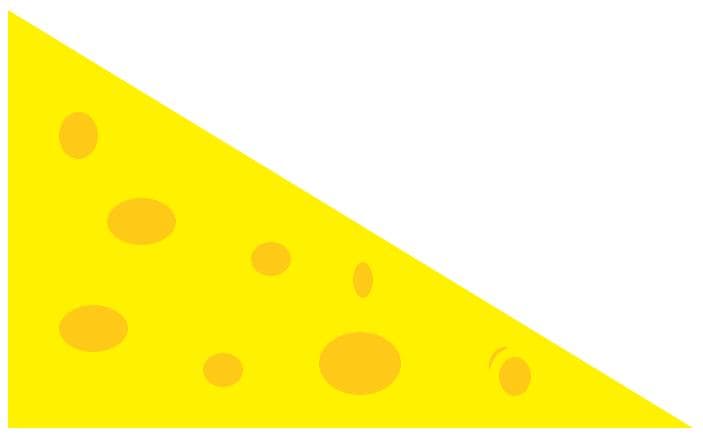 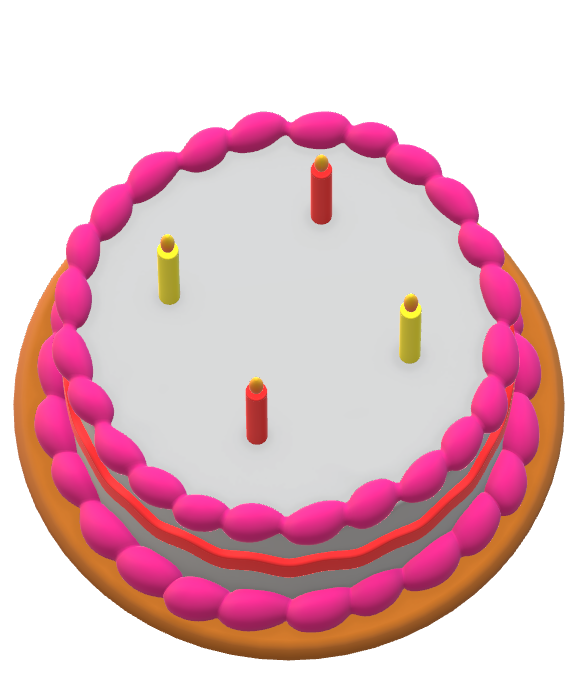 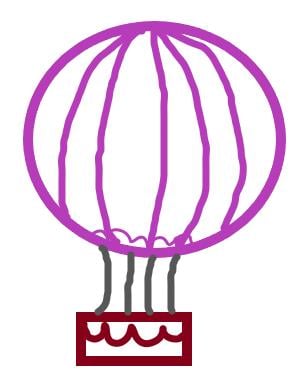 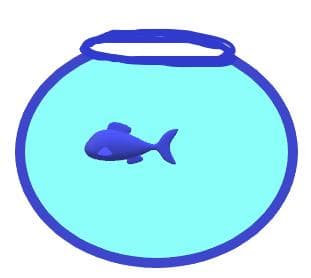 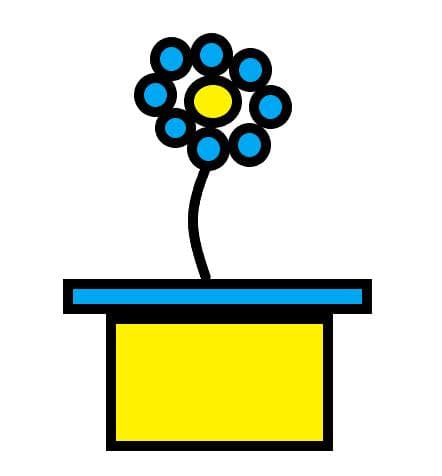 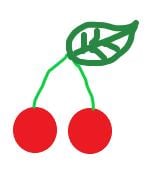 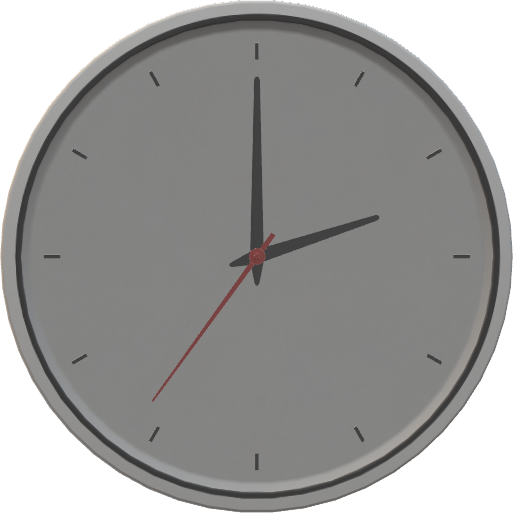 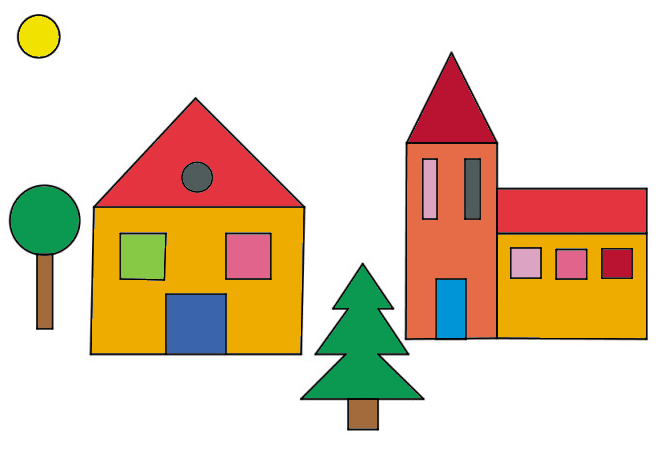 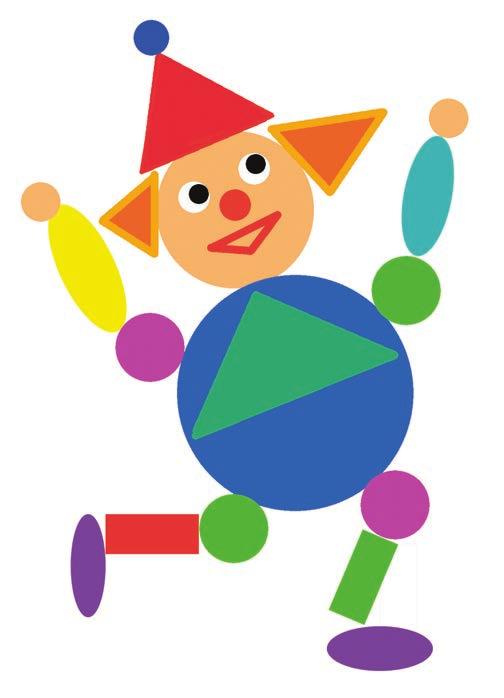 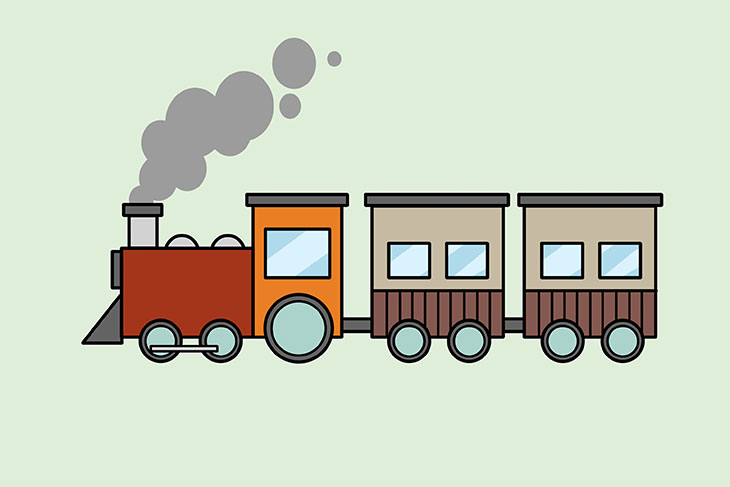 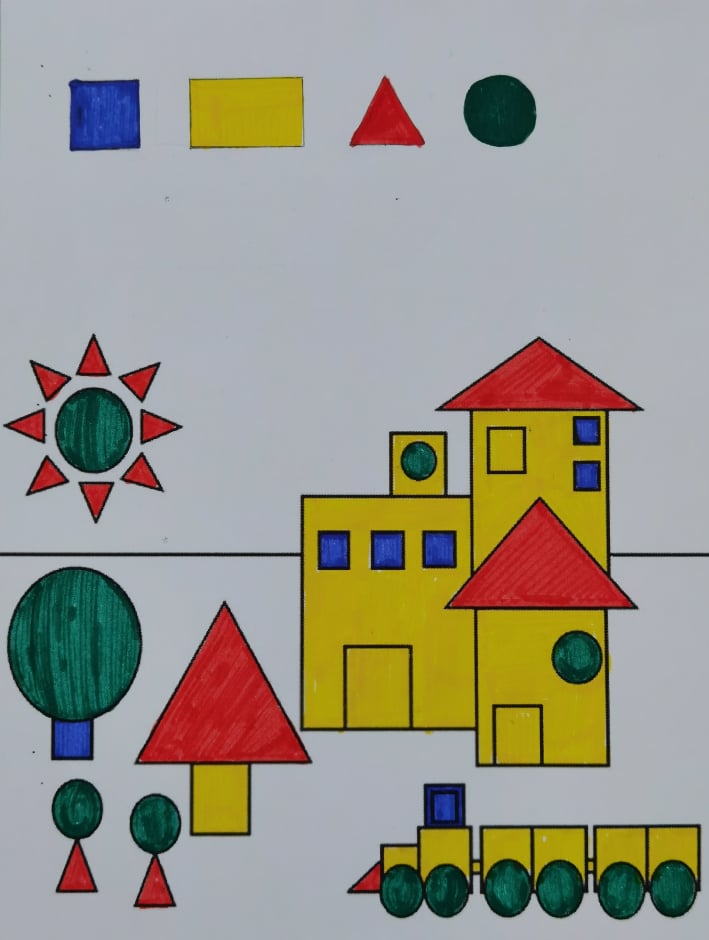 ШКОЛИЦА
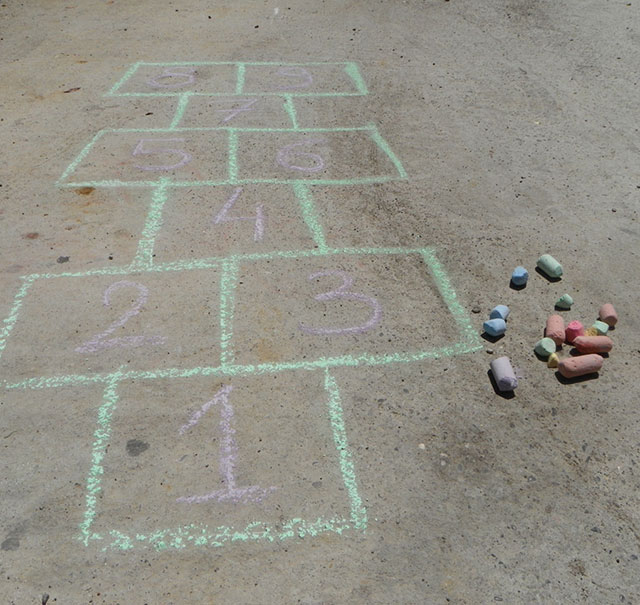 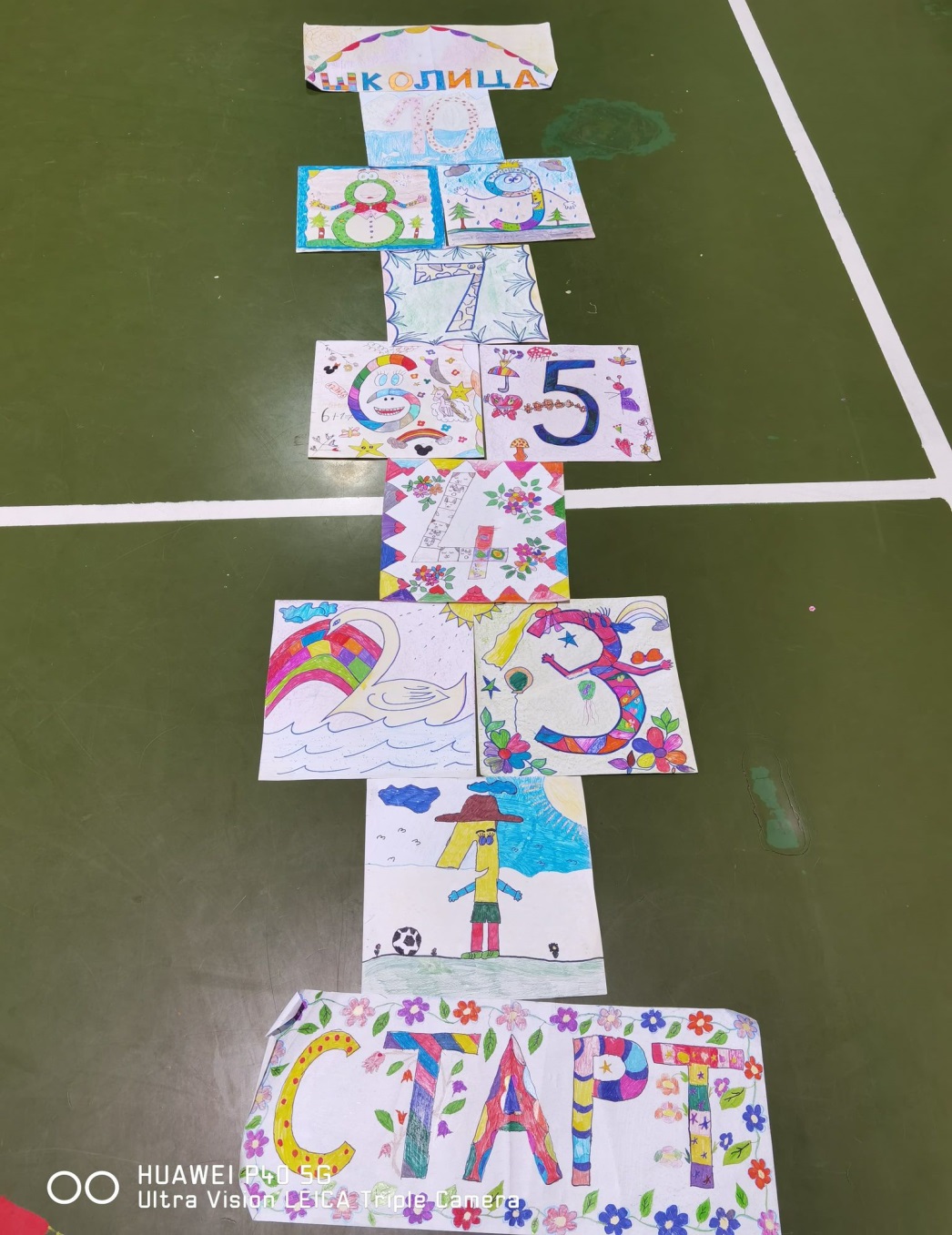 ЗАДАТАК  ЗА  САМОСТАЛАН  РАД
НАЦРТАТИ  И  ОБОЈИТИ  ЦРТЕЖ  ОД  ГЕОМЕТРИЈСКИХ  ОБЛИКА